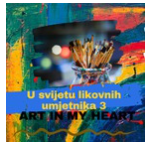 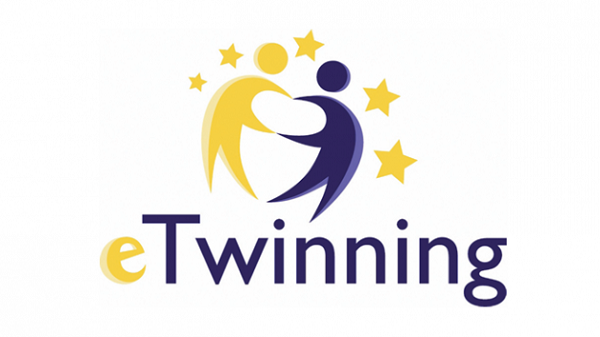 SLIKAMO KAO JAMES RIZZI
U svijetu likovnih umjetnika

 Mira Radović
  Knin, prosinac 2020.
JAMES RIZZI (1950. – 2011.
Bio je ametički umjetnik.
Još za života James Rizzi bio je jedan od najpopularnijih  umjetnika svih vremena. Svoj umjetnički pečat stavio je na mnoštvo različitih  proizvoda, od poštanskih maraka do automobila.
Rizzijev  osobni stil prožet je humorom i optimizmom svojstveni je svim njegovim djelima.
Djela
Boje boje vidimo da Rizzijevim djelima?
Koje oblike vidimo? 
Kakve su crte na slikama?
Što vam je neobično na njegovim slikama?
Kakvo raspoloženje u vama potiču ove slike?
Biste li vi željeli živjeti u gradu koji ovako izgleda?
Zadatak:
Danas ćemo pastelama slikati grad iz mašte po uzoru na Jamesa Rizzija
Obratite pažnju na to kako slikamo pastelama, koje boje ćemo koristiti, smještaj na papiru i na urednost rada
Neka vaš rad po nečemu bude prepoznatljiv, poseban i drugačiji od svih drugih
Analiza
Koji rad je po vama najuspješniji? Zašto?
Koji rad ima najviše detalja?
Koji je rad originalniji (drugačiji) od svih drugih?
Koji rad po vama nije u potpunosti realizirao zadatak? Zašto?
Recite nešto o svome radu.
Izvori:
https://www.trendxpress.org/pop-art/james-rizzi-vase-love-in-the-heart-of-the-city
https://www.arsmundi.com/
https://www.dorotheum.com/en/l/165511
https://fridolin-shop.de/Tea-towel-James-Rizzi-My-New-York-City-made-of-cotton
https://23ca.files.wordpress.com/2016/05/james-rizzi-summer-in-the-city.jpg
https://www.aida-onlineshop.de/Kunstgalerie/James-Rizzi-My-Candy-Colored-City-of-love.html